Replace with high quality logo of your institution
IEEE WPTCE 2023
Title That Can Extend To Two Lines If Necessary. See How Long This Title Can Be. But One Line Looks Good, Too
Authors
Affiliation
Section Title
Introduction
Here are some general guidelines for your poster:
Ensure that the text can be read with ease from at least two meters away
Use the text on your poster to effectively communicate the key points about your research. Don’t just copy-paste your whole paper into the poster. 
The maximum allowable size for your poster is 42”x42” (1066mm x 1066mm). You may shrink the dimensions of the poster if required.
Relevant high quality image or table
Section Title
Section Title
You are free to rearrange the partitions as you would like with different section headings, images, tables, etc. 
Upload a PDF version of your final presentation here: https://ieee-wptce.org/author-submission/
Lorem ipsum dolor sit amet
consectetur adipiscing elit,
sed do eiusmod tempor incididunt ut labore et dolore magna aliqua. 
Massa tincidunt nunc
pulvinar sapien et ligula ullamcorper. Et netus et malesuada
fames ac turpis egestas sed tempus. 
Nullam non nisi est sit amet facilisis. 
Nibh sed pulvinar proin gravida hendrerit lectus. 
Lorem ipsum dolor sit amet, consectetur adipiscing elit
sed do eiusmod tempor incididunt ut labore et dolore magna aliqua.
Relevant high quality image or table
Section Title
Lorem ipsum dolor sit amet, consectetur adipiscing elit, sed do eiusmod tempor incididunt ut labore et dolore magna aliqua. 
Massa tincidunt nunc pulvinar sapien et ligula ullamcorper. Et netus et malesuada fames ac turpis egestas sed tempus.
Relevant high quality image or table
Relevant high quality image or table
Relevant high quality image or table
Relevant high quality image or table
Relevant high quality image or table
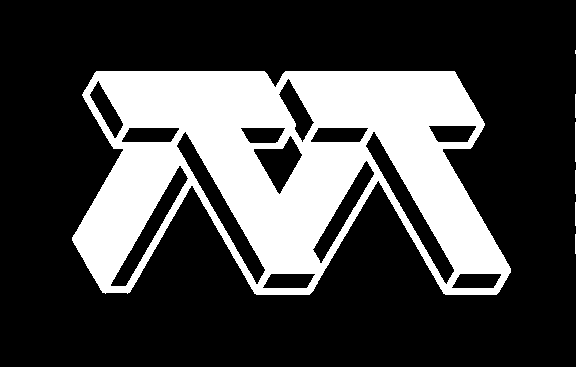 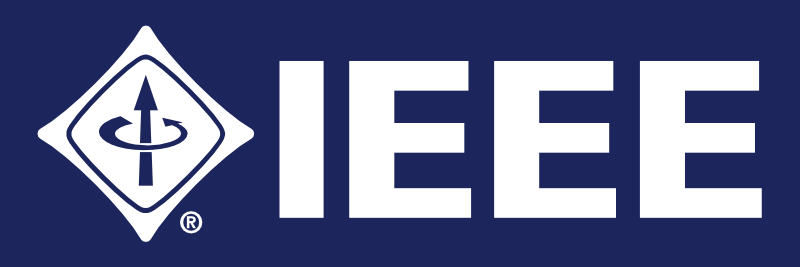 June 4-8, 2023, San Diego, CA
IEEE Wireless Power Technology Conference and Expo 2023
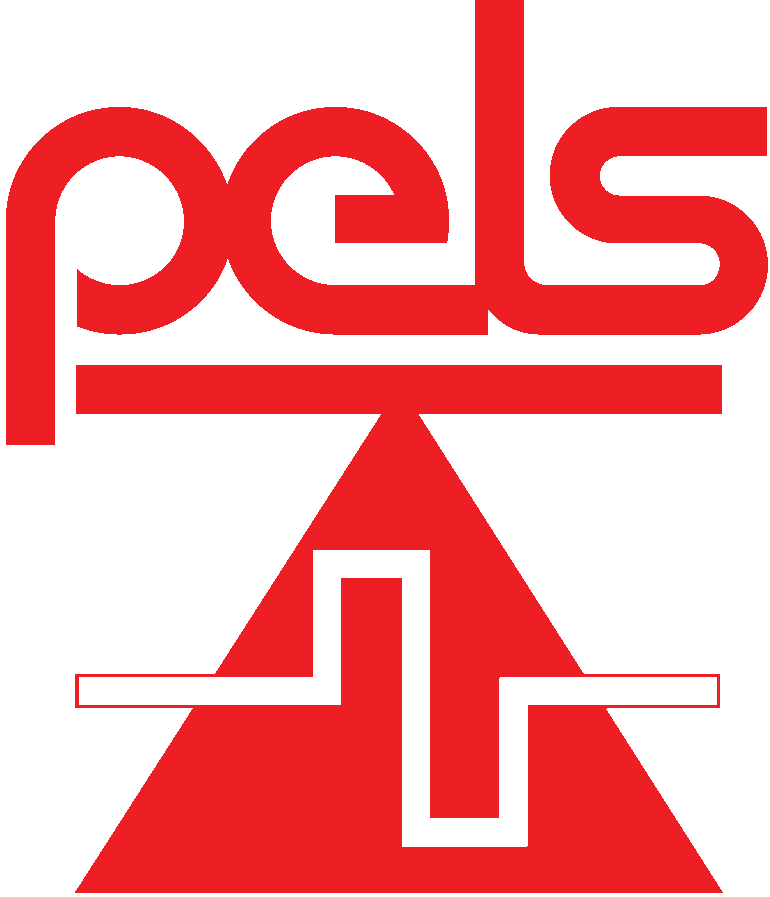